Csukás István
A téli tücsök meséi (részlet)
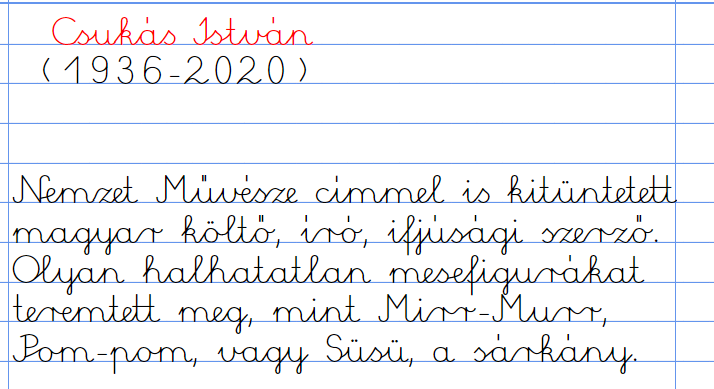 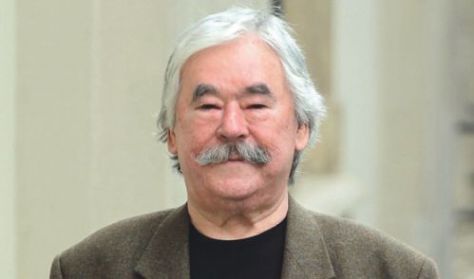 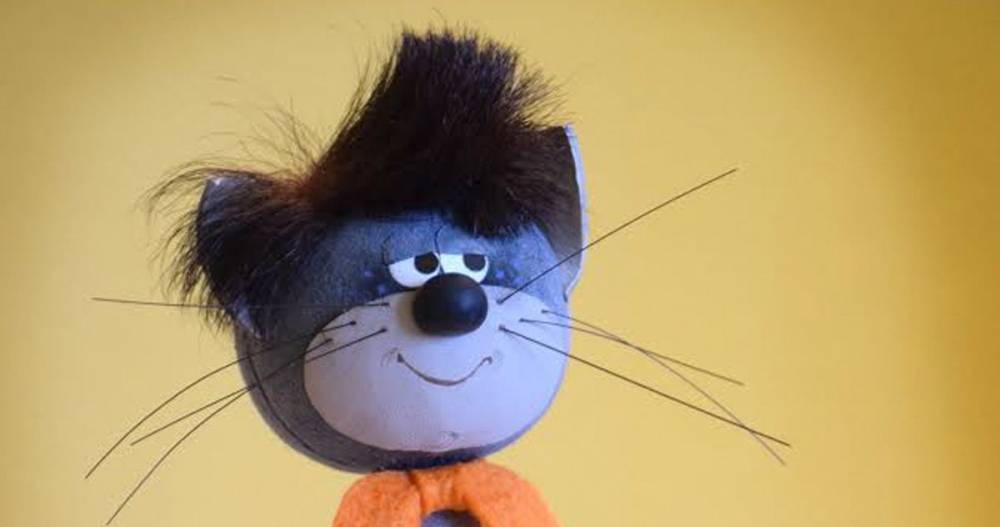 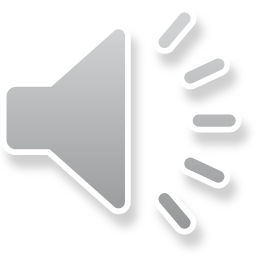 Tudod, hogy milyen csokoládét szeret Gombóc Artúr?
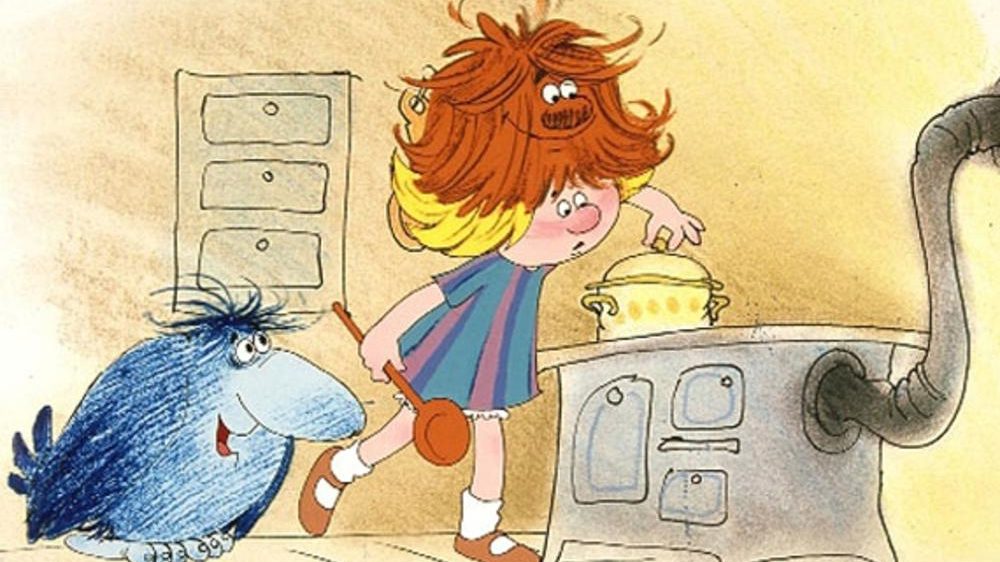 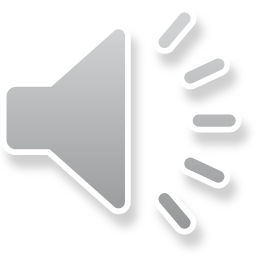 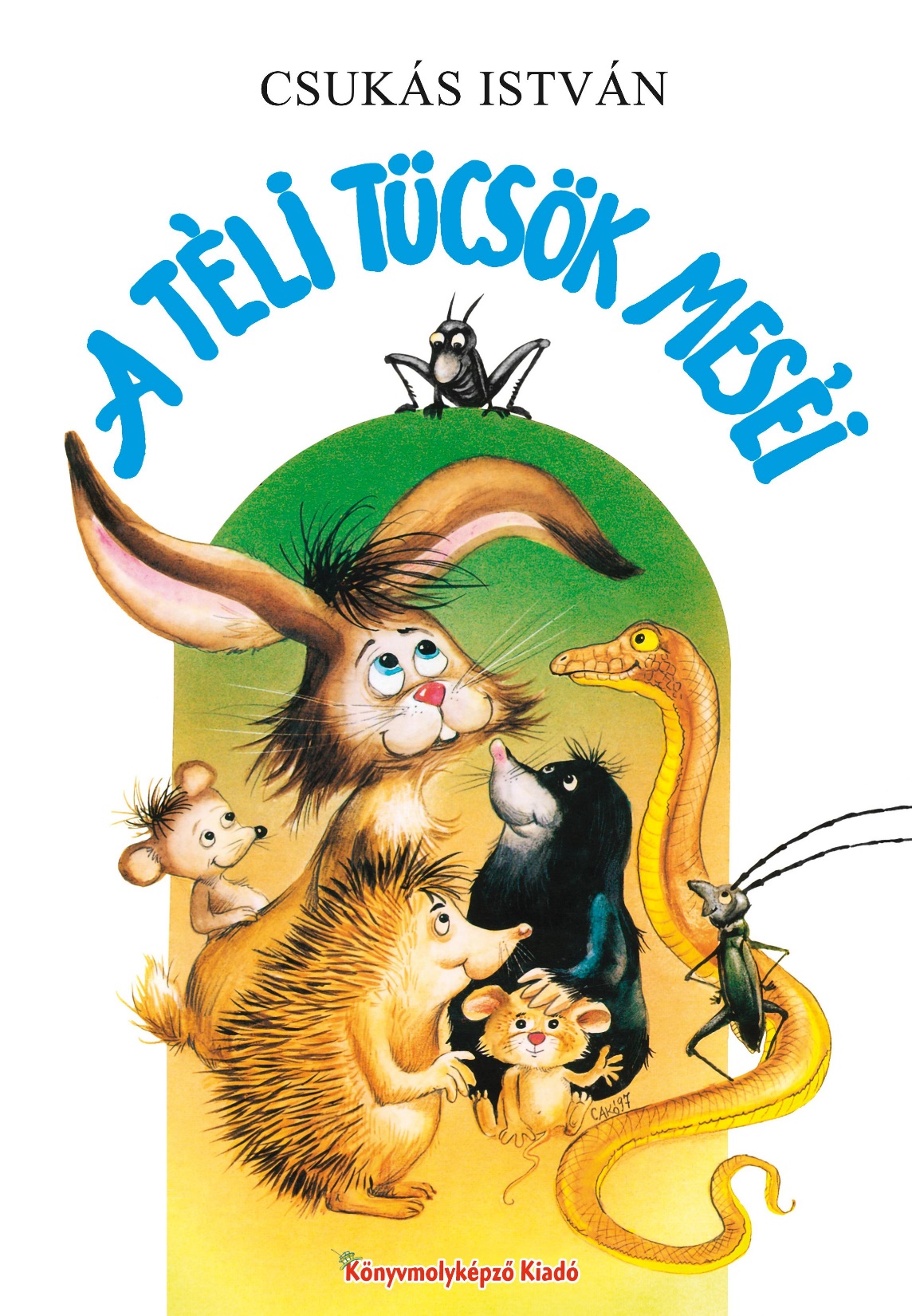 Nyisd ki a tankönyved 
a 89. oldalon,
nézzük meg az alábbi 
szavak szinonimáit!
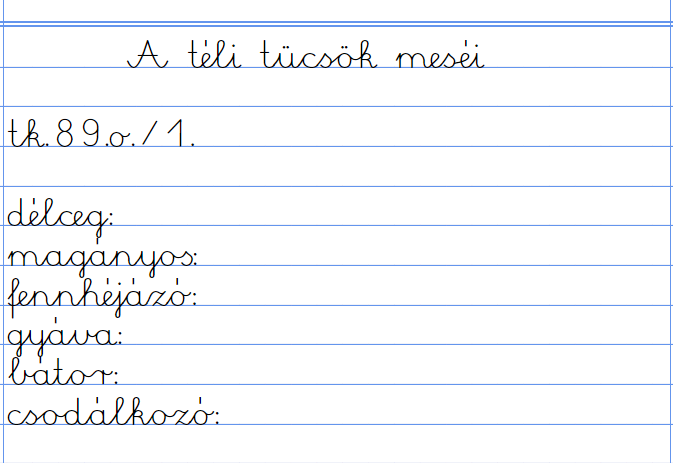 5.,
11.
2.,
6.
10.,
1.
7.
4.,
9.
3.,
12.
8.,
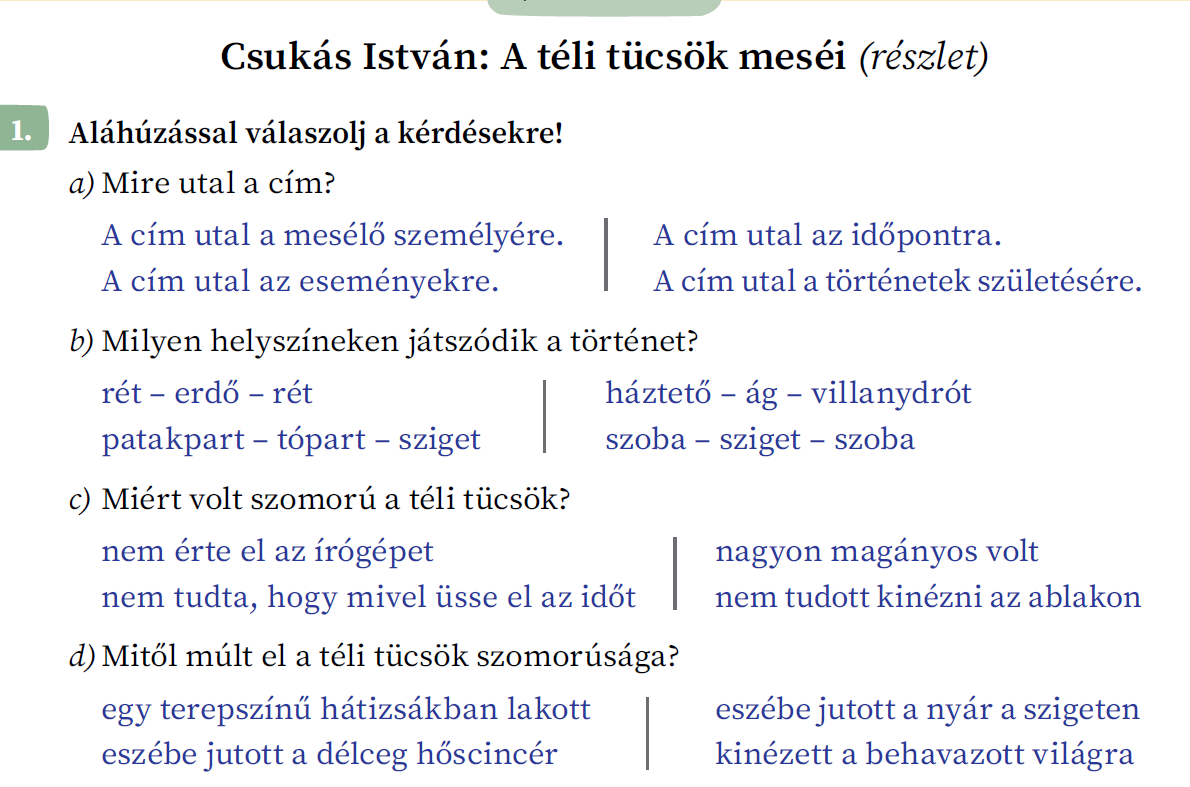 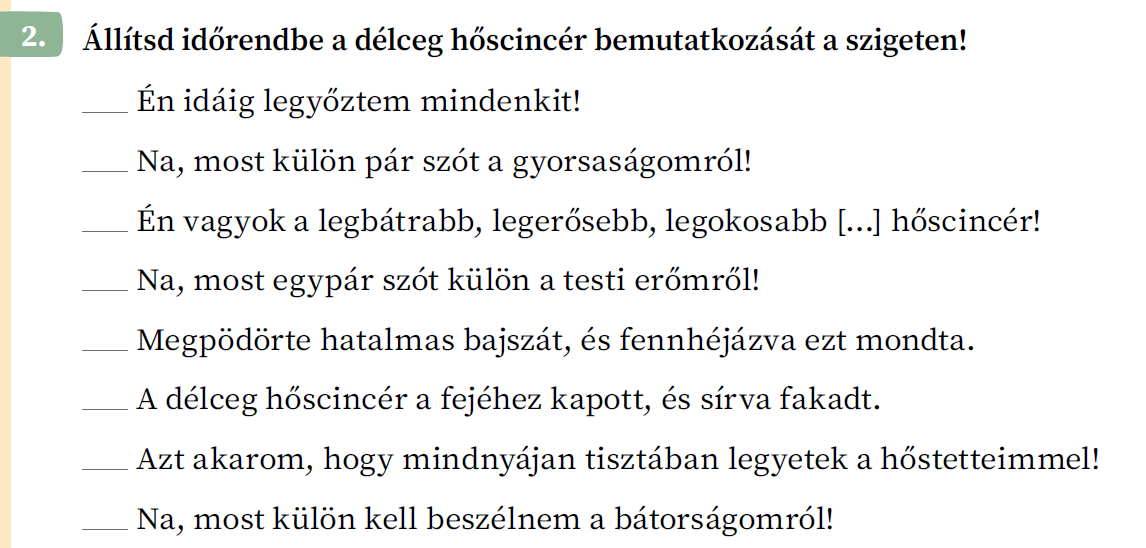 4.
6.
3.
5.
1.
8.
2.
7.
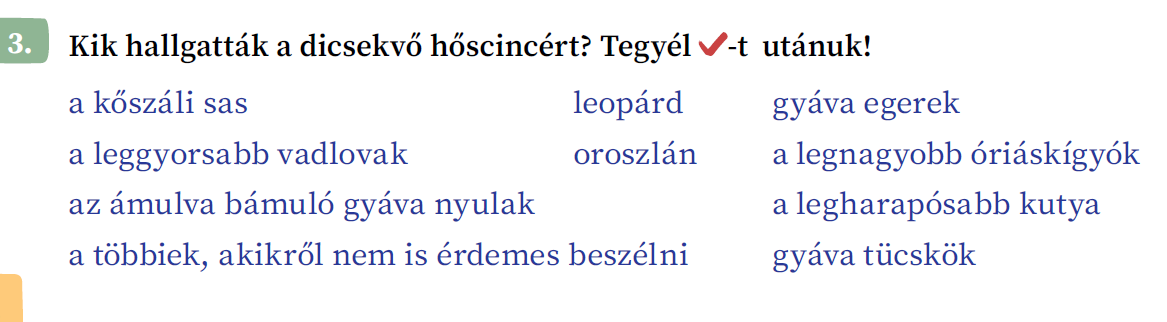 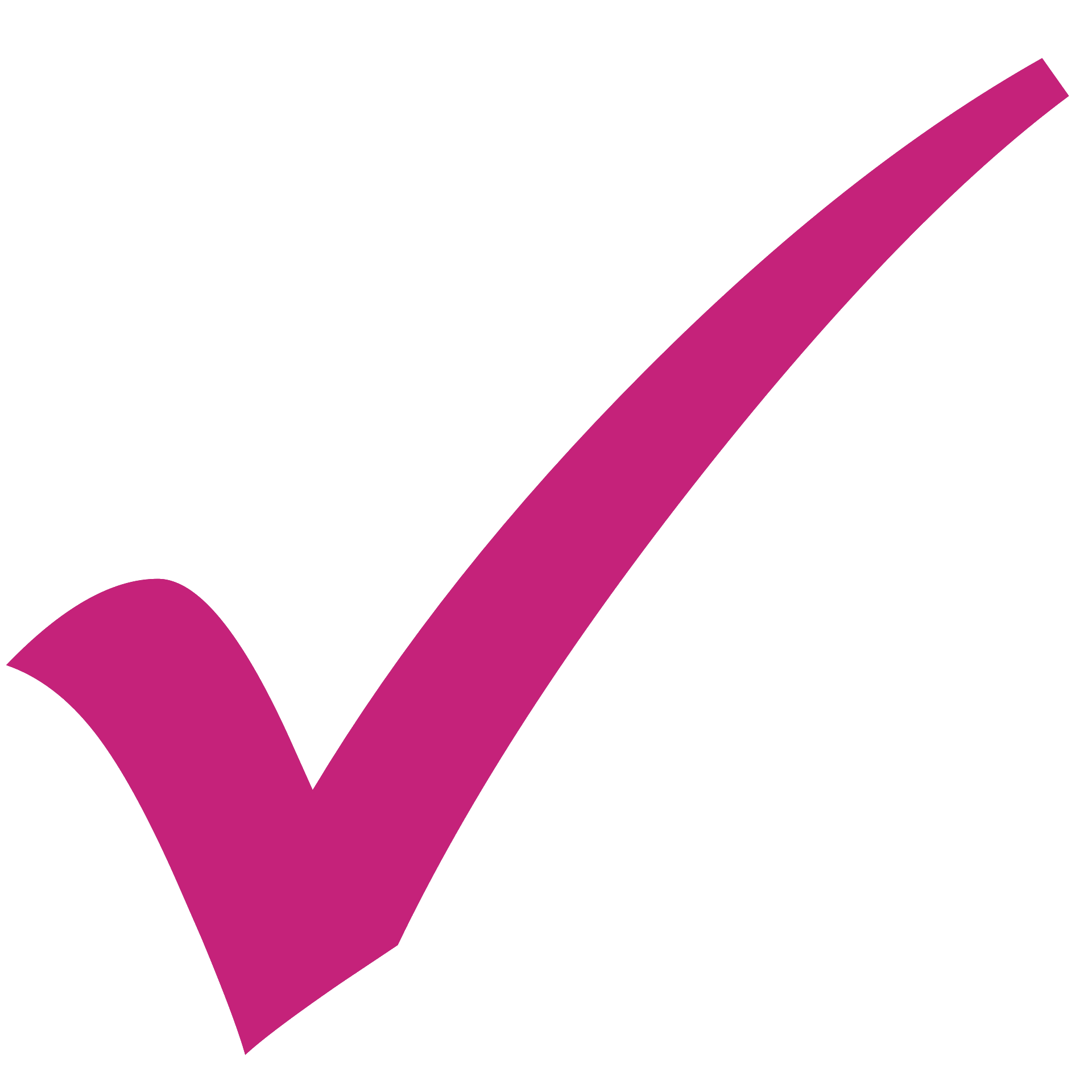 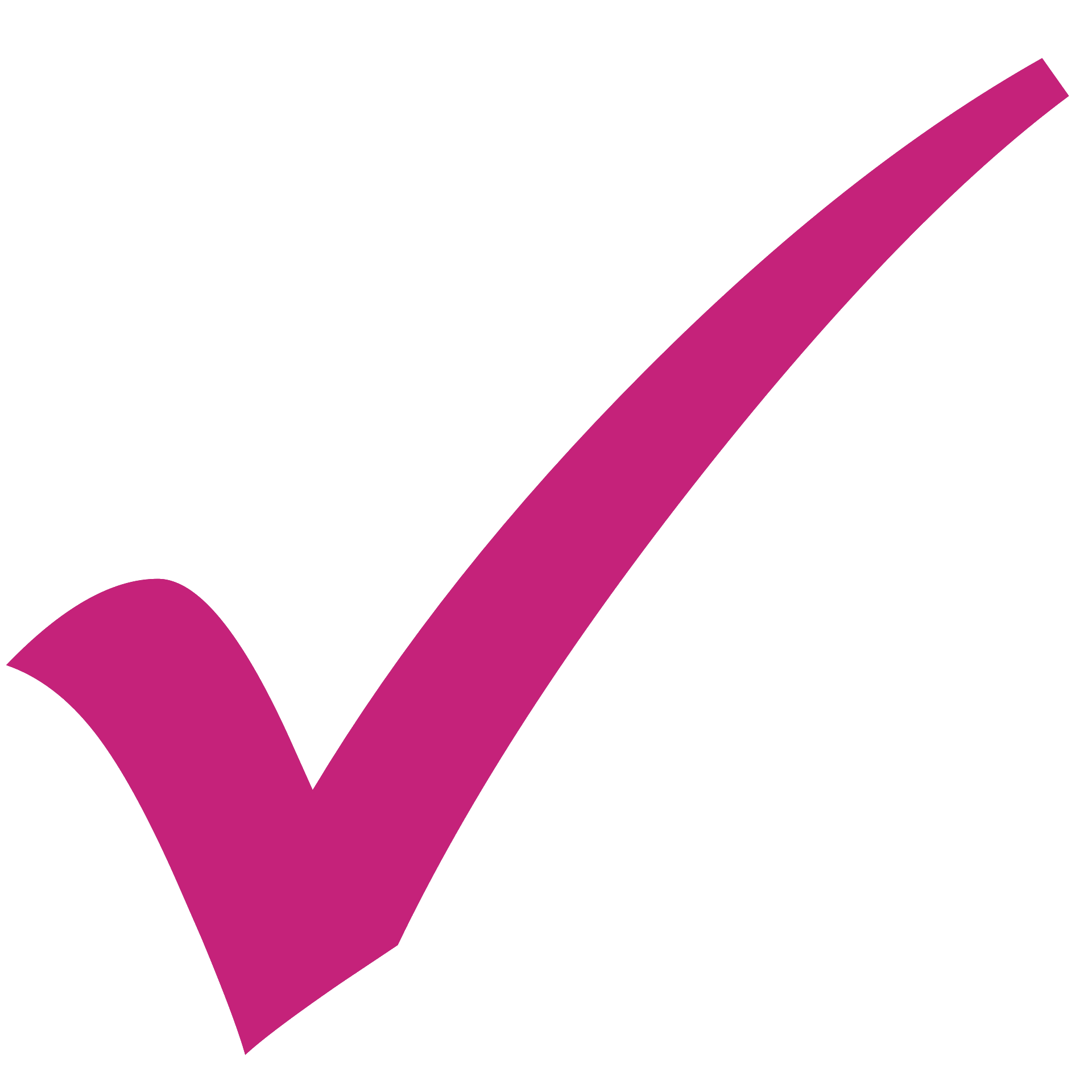 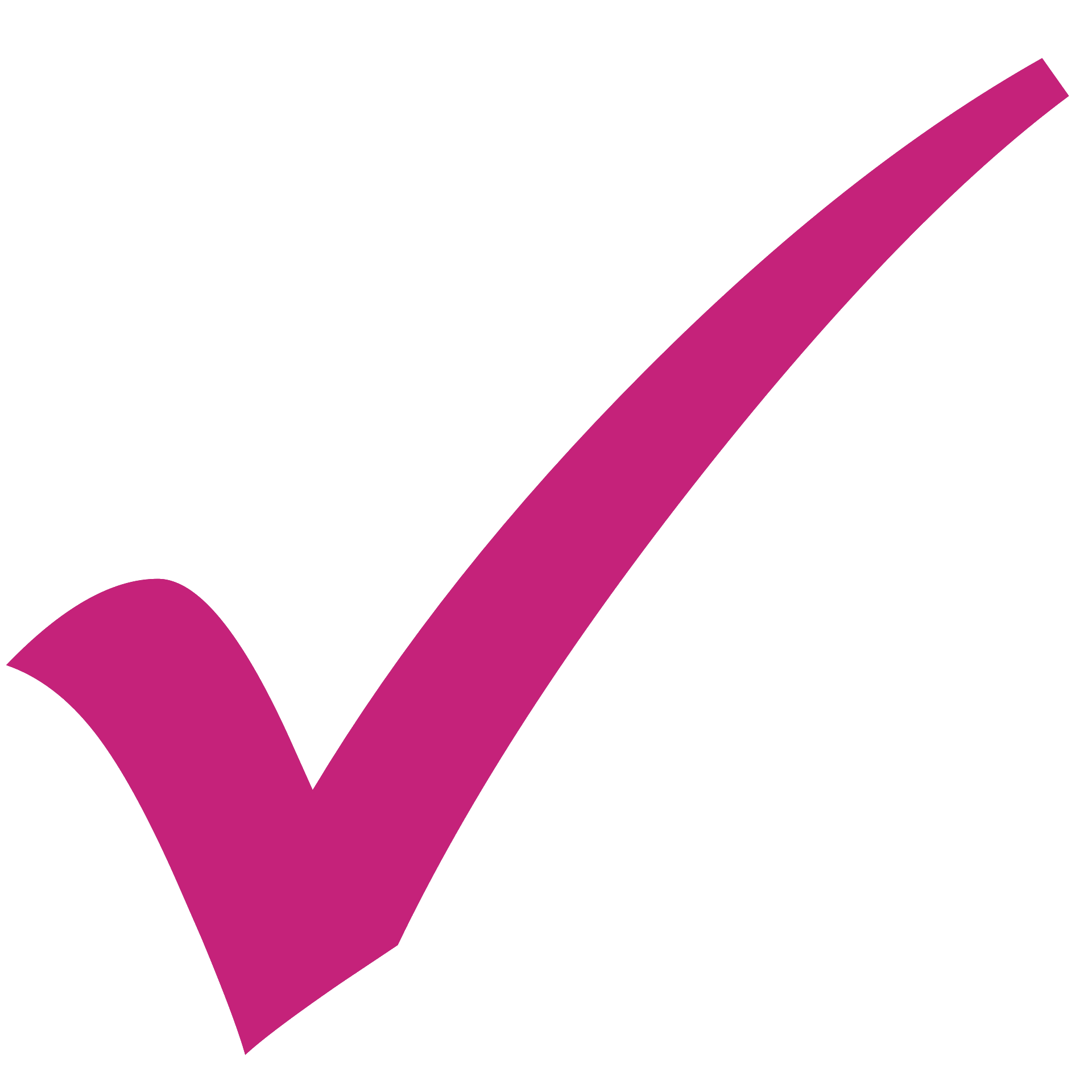 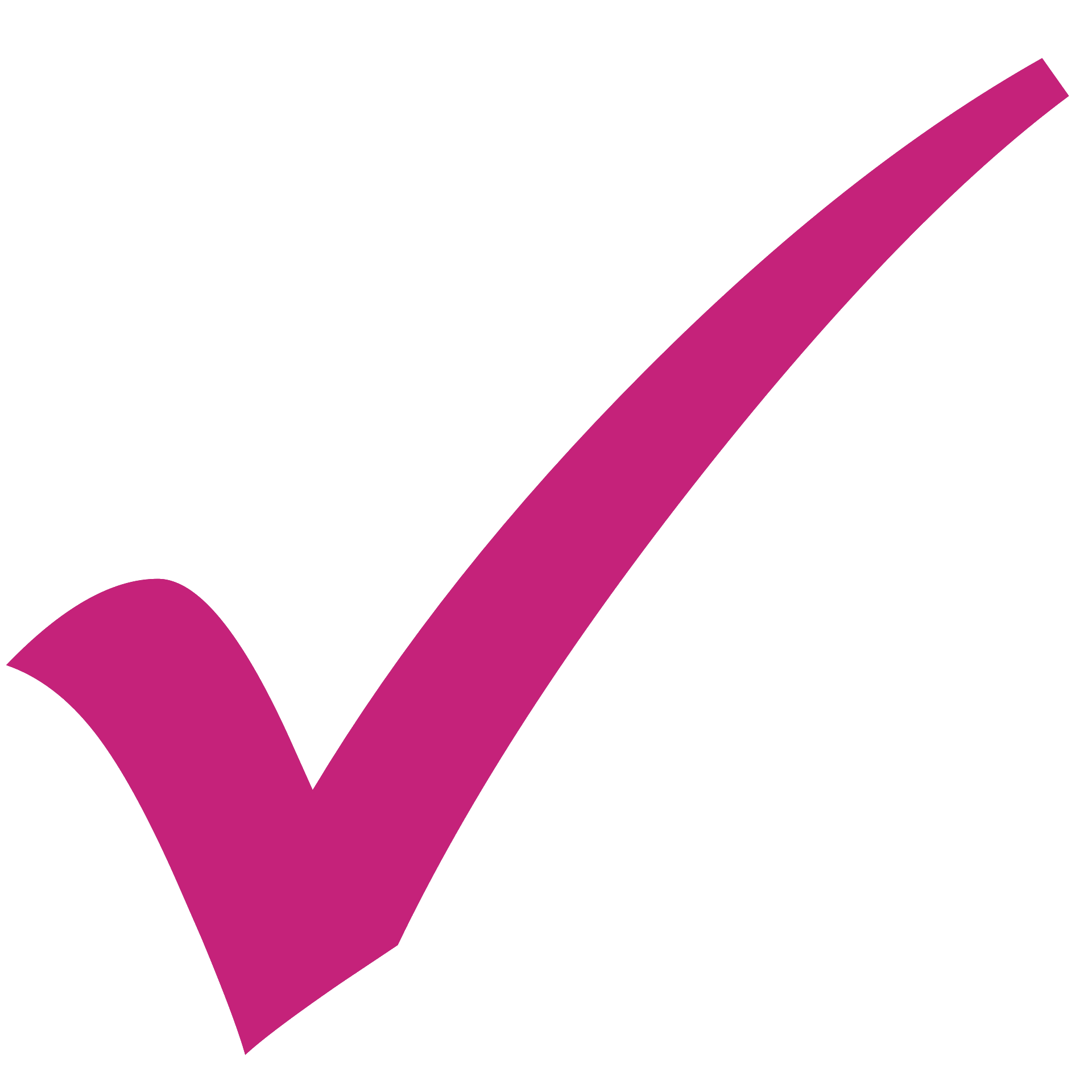 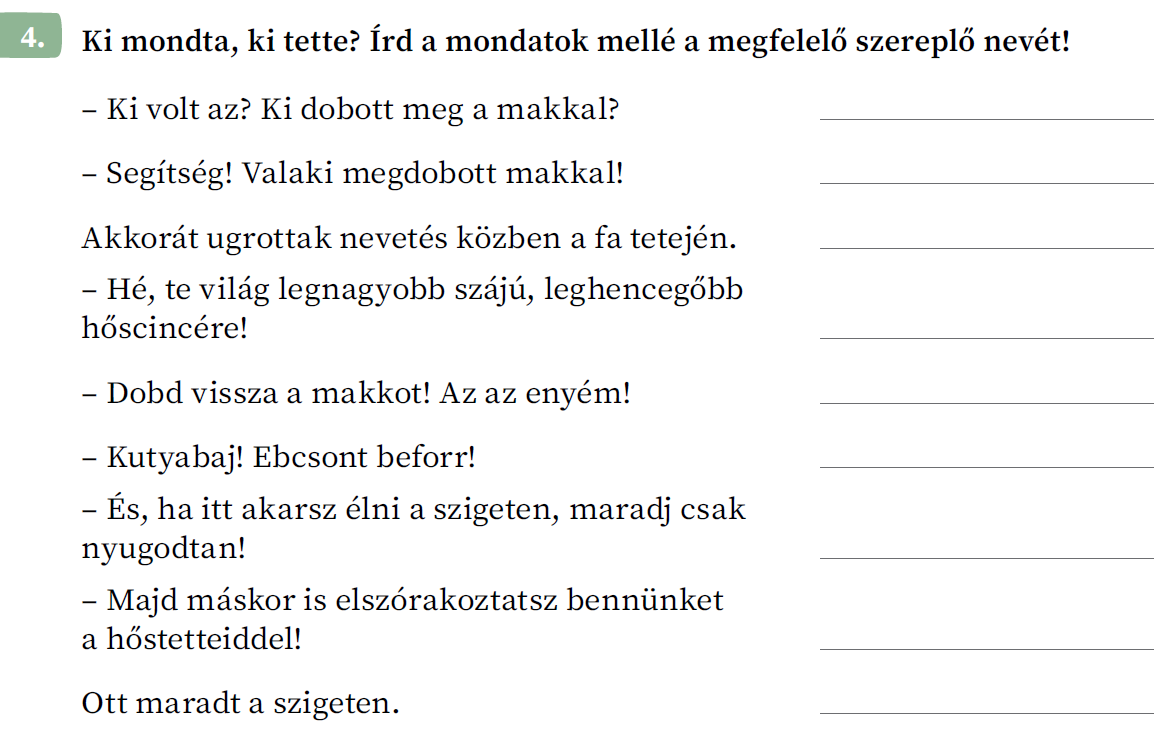 hőscincér
hőscincér
mókusok
mókus
mókus
vakond
vakond
vakond
hőscincér
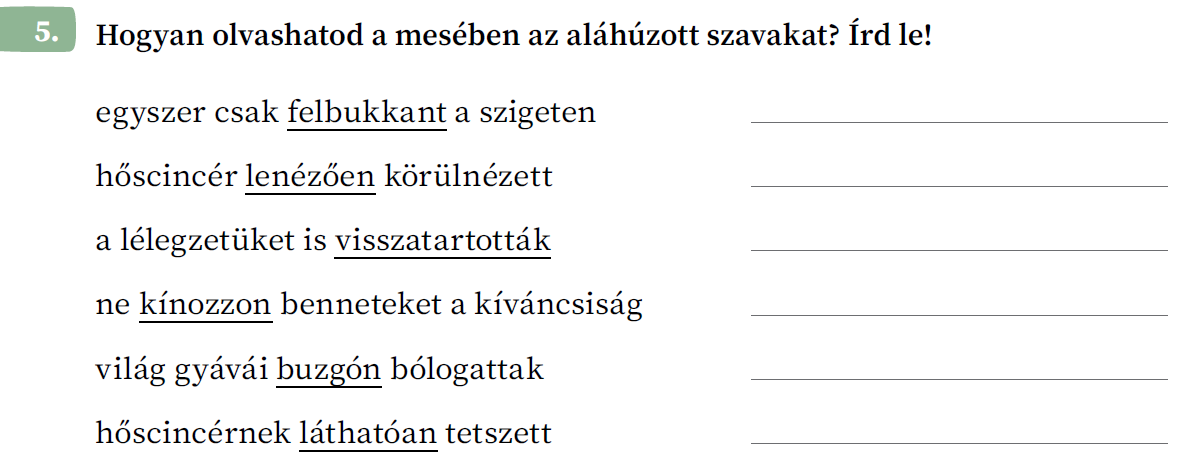 ott állt
megvetően
visszafojtották
gyötörjön
lelkesen
szemlátomást
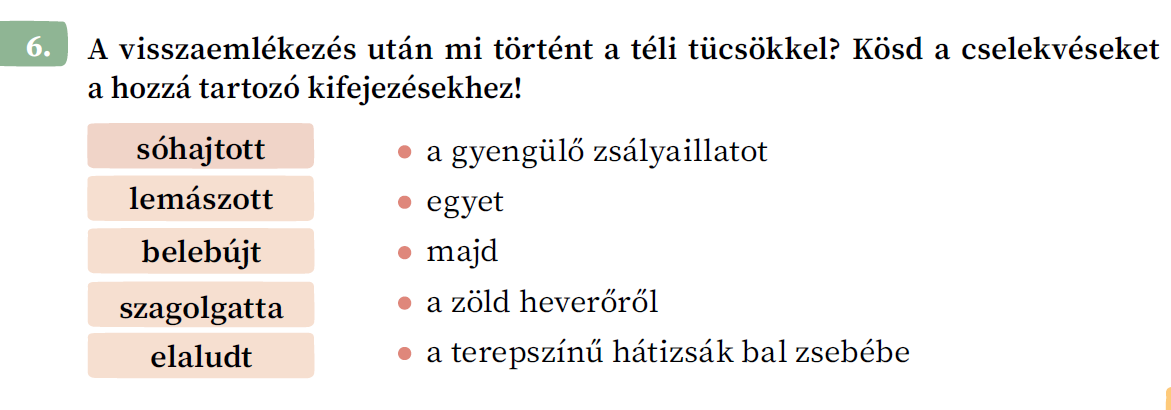